HUMAN   TRAFFICKING 
SEBAGAI   KEJAHATAN   GLOBAL
& 
GERAKAN   INTERNASIONAL  
UNTUK  MENGHENTIKANNYA
Oleh 
Dr Alexander Jebadu
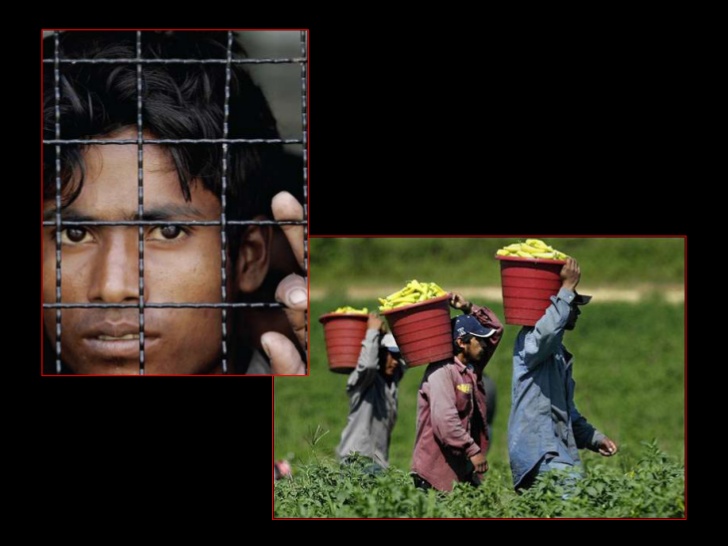 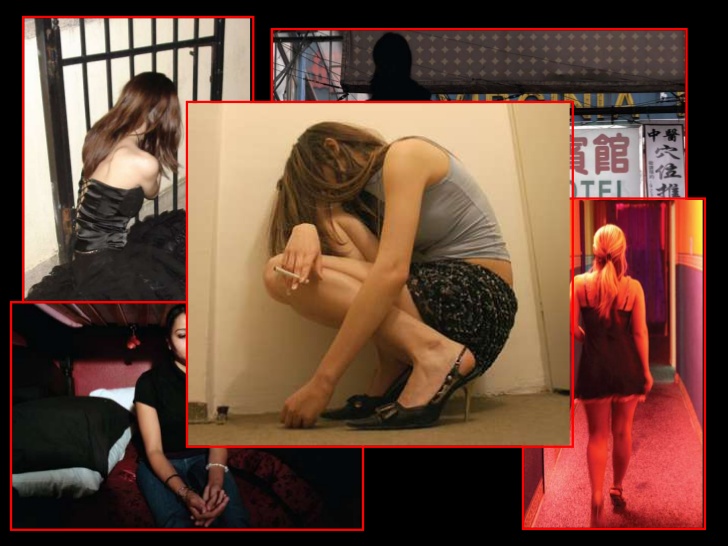 Dosen STFK LEDALERO, 6 MEI 2017
Presentasi ini bertujuan untuk memperlihatkan bahwa:
Masalah HT yang semakin semarak di NTT maupun di Indonesia pada umumnya merupakan bagian dari sebuah kejahatan internasional: 
    Kejahatan HT menjadi subur oleh: 
    - Korupsi publik yang menggurita
    - Idelologi Kapitalisme Neoliberal/ekonomi pasar bebas 
Sudah ada gerakan internasional di seluruh dunia (di bawah pimpinan PBB) untuk melawan dan menghentikan kejahatan HT.
Kita semua didorong untuk mengambil bagian dalam perjuangn kemanusiaan ini!
Traffic,   Trafficking:
Dari kata traffic: sbg sebagai kata benda ada dua arti 
1) Lalulintas 
         Traffic is heavy!  He is a traffic policeman.
         We were caught in traffic jam!        
2) perdagangan 
         He has a business of traffic in opium. 
Kata kerjanya to traffick in = memperdagangkan
Bisa juga menjadi noun trafficking = perdagangan
 Drug trafficking ,  sex trafficking (prostitusi),  human trafficking!
Ada tiga versi Inggris yang artinya sama saja:
Human Trafficking     = perdagangan manusia 
Trafficking in person = perdagangan orang 
Trafficking in Human Beings = Perdagangan  
                                                           makluk manusia 
Human Trafficker = pelaku perdagangan manusia
Apa itu Human Trafficking (definisi)?
Human trafficking adalah dagang manusia!
= Manusia jual manusia / manusia beli manusia yang lain!
     Itu artinya: manusia = barang!
                         manusia = kambing!
 = Ini sebuah kejahatan berat melawan martabat manusia!
Human trafficking!
Bagaimana caranya? 
Siapa saja pelakunya? 
Apa saja penyebabnya? 
Apa latarbelakangnya?
Bagaimana reaksi masyarakat, negara dan dunia intenasional terhadap HT? 
Bagaimana hukum atau Undang-Undang tentang kejahatan ini?
Di tingkat kabupaten, provinsi, nasional
Di tingkat regional/Asean
Di tingkat internasional: Konvensi PBB di Palermo (Italia) pada tahun 2000.
Sebuah kejahatan bisa dikategori sebagai human trafficking kalau salah satu dari  unsur-unsur berikut yaitu PROSES, CARA & TUJUAN sudah terjadi:
Apabila salah satu dari PROSES, salah satu dari CARA dan salah satu dari TUJUAN di atas terpenuhi, maka sudah bisa dikelompokkan sebagai tindak kejahatan perdagangan orang.
Khusus apabila korbannya adalah anak usia di bawah 18 tahun,  meskipun TIDAK memenuhi cara-cara di atas, maka ia sudah merupakan sebuah tindak kejahatan perdagangan orang.
Bagaimana Ketentuan Pidana terhadap Kejahatan Human Trafficking di Indonesia?
Indonesia sudah memiliki UU No. 21/2007 tentang Pemberantasan Tindak Kejahatan Perdagangan Manusia.
Hukumannya: 
Kalau terbukti melakukan perdagangan orang maka orang bersangkutan diancam hukuman paling singkat 3 tahun dan paling lama 15 tahun dan bayar dengan paling sedikit Rp120 juta dan paling banyak Rp600 juta.
Kalau korbannya meninggal, maka pelaku akan dihukum seumur hidup dan denda minimal Rp200 juta dan maksimal Rp 5 milliar.
.
Secara hukum, kalau orang baru berada pada tahap perencanaan untuk melakukan tindakan perdagangan orang maka orang itu sudah bisa dijerat dengan UU No. 21/2007 tentang tindakan perdagangan orang!
.
TPPO  = sebuah perbudakan modern!
Pada zaman kuno – hingga sebelum Revolusi AS dan Revolusi Perancis  pada akhir abad XVIII dan sejak DUHAM oleh PBB tahun 1948 –: perbudakan merupakan sebuah praktek yang cukup umum & bahkan diatur oleh hukum (legal).
Sejak DUHAM 1948: perbudakan  secara resmi DIAKHIRI  & menjadi ILEGAL.
Tapi tanpa disadari: perbudakan dalam bentuk baru kembali mengejutkan dunia  yaitu human trafficking & lasim disebut MODERN SLAVERY!
Perbudakan zaman kuno vs Perbudakan modern (TPPO)
Kesamaan: kehidupan para budak dikontrol dan dikuasai secara mutlak oleh tuan mereka dan mereka harus bekerja seturut perintah sang tuan.
Perbedaan: 
karena perbudakan modern ilegal, maka para korbannya disembunyikan oleh pelakunya. 
pemilik budak tak bersandar pada hukum untuk mengontrol para budak tapi dengan ancaman, paksaan atau tipu muslihat. 
Para budak modern harus membayar sendiri penjualan diri mereka.
Perdagangan manusia sudah menjadi masalah internasional
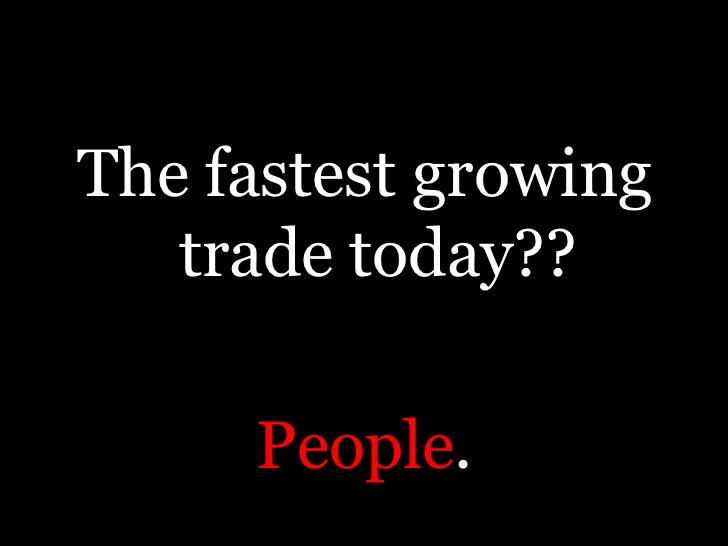 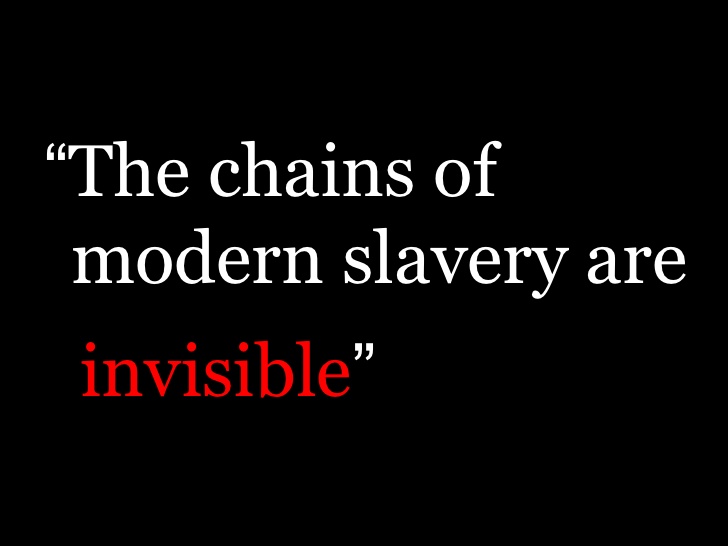 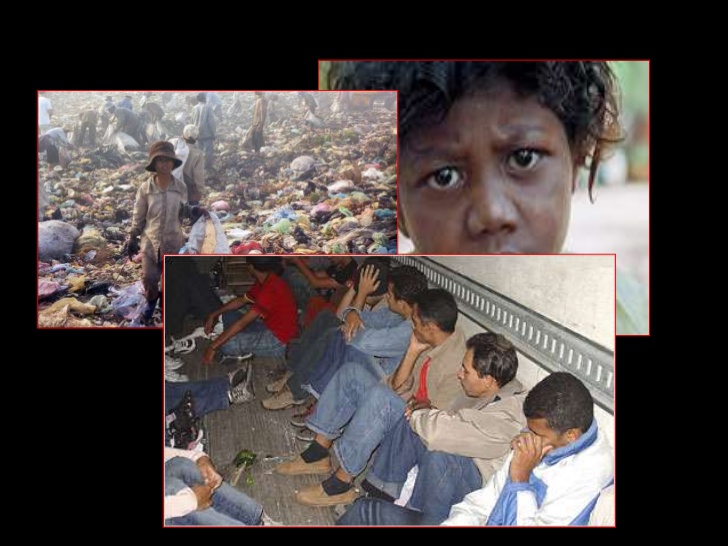 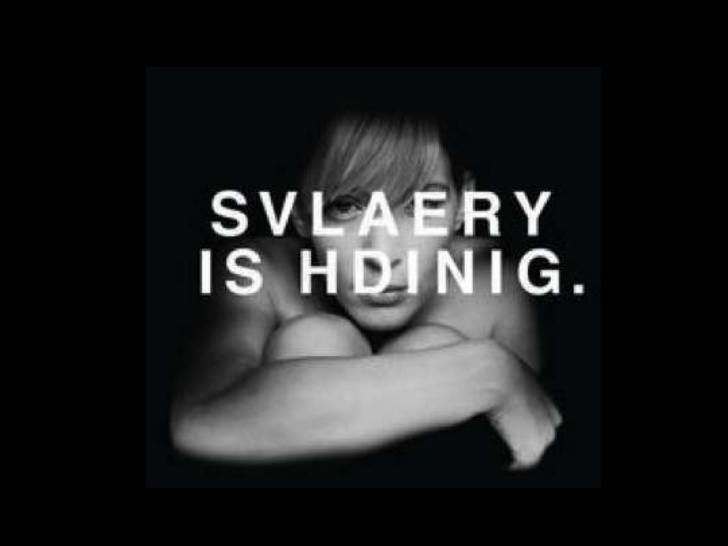 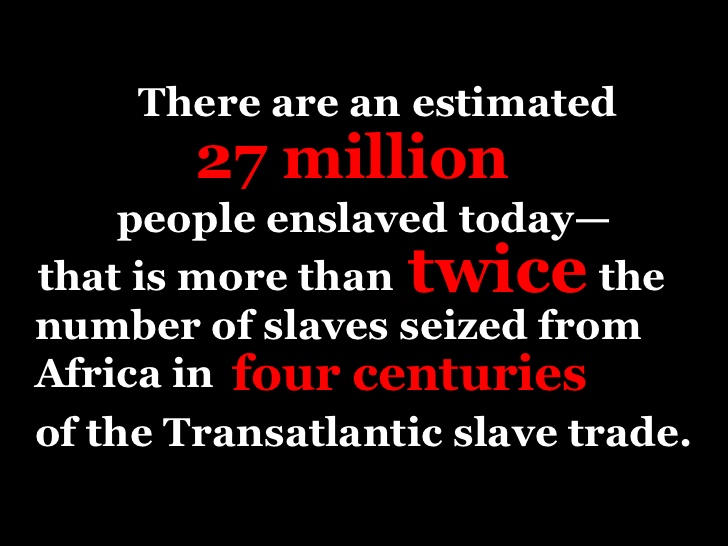 TPPO:
Bisa terjadi di dalam sebuah negara (WITHIN A COUNTRY): 
Korban direkrut di desa dan dijual di kota, atau
Korban di rekrut di sebuah daerah/pulau dan kemudian dijual di daerah/pulau lain.
Bisa direkrut di sebuah negara (umumnya di negara miskin atau sedang dalam konflik atau tingkat korupsi tinggi), diangkut ke sebuah negara transit dan kemudian diangkut lagi untuk dijual di negara-negara kaya / industri maju (spt AS, Eropa Barat, Kanada, Australia, Jepang, Hong Kong dan Taiwan, Arab Saudi atau Israel).
13 people suffocate in Libya shipping container tied to human traffickers: aid groupThe 13 dead were among 69 people packed into a locked shipping container by traffickers, Red Crescent officials say. By MAGGIE MICHAEL  The Associated PressThursday., Feb. 23, 2017
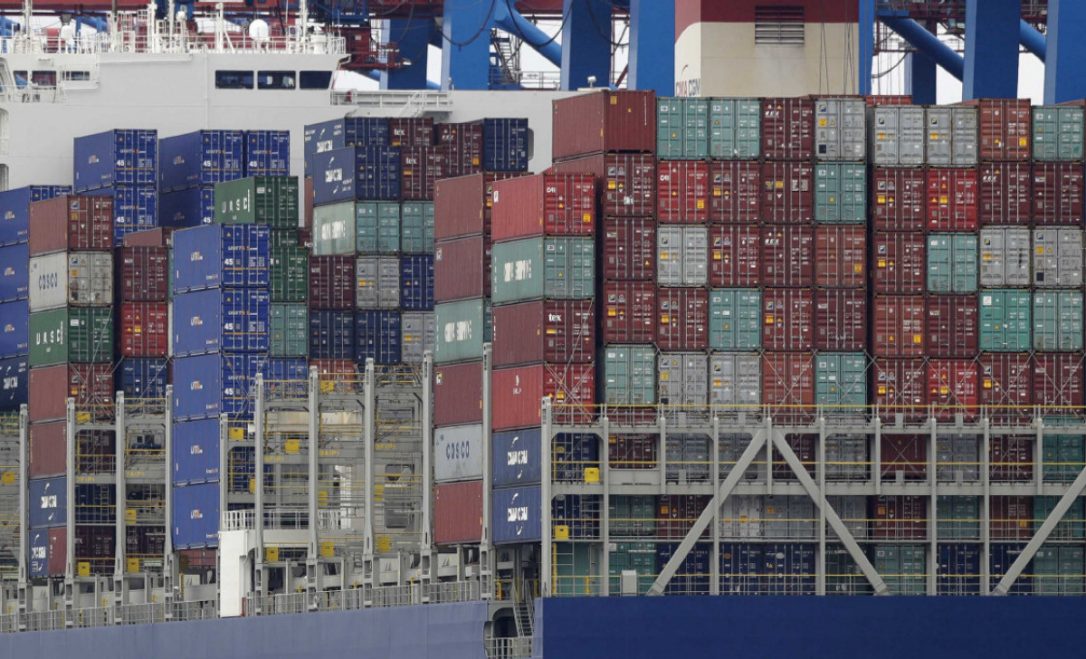 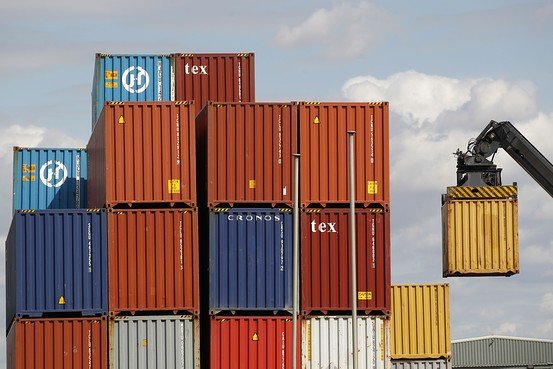 .
Human Smugglers Try New TacticAlarming Discovery of Chinese in Steel ContainerBy Mike Brunker Projects Team editor msnbc.comFeb. 8, 2000  — Adding new peril to an already dangerous practice, China’s human smugglers have dispatched at least one group of illegal immigrants to the United States inside a hard-top shipping container - a 40-foot-long steel box that gives its occupants no chance of escape if something goes wrong.
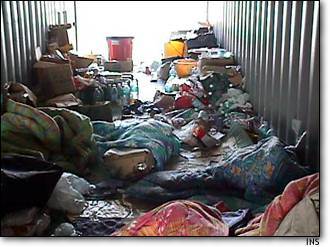 .
Illegal Migrants in Shipping Containers Could Become a New TrendSeptember 8, 2014 Marissa Leave a commentEarlier this summer, 35 Afghani Sikhs were discovered inside of a shipping container in Tilbury, UK. Out of the 35 individuals found, 34 luckily survived. Their survival depended on their frantic banging and screaming from within the container which alerted dock workers of their whereabouts. The unventilated steel shipping container could have transformed into a tomb for all of its occupants during its journey from Zeebrugge to Tilbury. A similar fate unfolded with 58 Chinese migrants who died in a truck from Zeebrugge to Dover over 14 years ago.
.
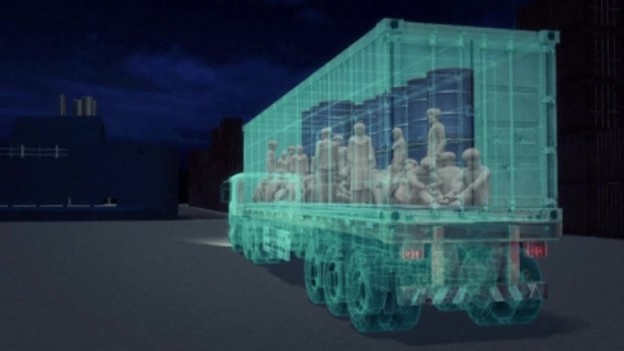 Berapa persis korban TPPO di sebuah daerah, propinsi, negara atau di dunia?
Sulit diketahui secara pasti 
Setiap NGO (LSM) & IGO memberi data yg berbeda! 
     Penyebab adalah TPPO merupakan aktivitas ilegal . Ia merupakan sebuah mafia kejahatan yg beroperasi secara tersembunyi.
Kesulitan lain: 
Sejumlah negara masih belum mempunyai UU Anti-TPPO
Kalaupun ada UU Anti-TPPO tapi penegakannnya masih lemah dan kerap kali tidak ada kemauan baik (political will) dari para penegak hukum. 
Korban sering tidak diakui sebagai korban TPPO. 
Korban kerap ragu memberi laporan kepada penegak hukum karena takut. 
Applikasi UU Anti-TPPO dipersempit hanya pada soal exploitasi-exploitasi kemanusiaan tertentu seperti exploitasi sexual terhadap perempuan and  anak-anak di bawah umur dan mengabaikan bentuk-bentuk eksploitasi lain terhadap kaum pria dewasa.
Jumlah korban TPPO bisa 10 kali lipat dari data korban TPPO yang ditemukan LSM:
Karena kesulitan itu, maka IOM & UNODC mengatakan  bahwa angka statistik tentang korban TPPO  sama sekali tidak mencerminkan jumlah persis dari korban TPPO di sebuah wilayah atau di sebuah negara.  
Angka-angka itu hanya mengacu pada sejumlah korban TPPO yg sempat ditolong oleh IOM, UNODC atau LSM lainnya karena misalnya korbannya bisa melarikan diri atau digerebek oleh polisi.
Karena itu, jumlah korban TPPO diperkirakan  10 kali lipat jumlah korban TPPO yang sempat didata oleh IOM, UNODC dan LSM lainnya.
Push factors & Pull Factors dari TPPO:
Faktor-Faktor Pendorong di Negara-negara Asal dari korban TPPO: 
Kemiskinan/kesulitan ekonomi &  
Ketakadilan Gender (anak-anak perempuan tidak diperlakukan sama seperti anak pria dalam hal harta warisan dan kesempatan menempuh pendidikan).
Faktor-Faktor Penarik di Negara-negara Tujuan dari para korban TPPO:  
Janji kemakmuran ekonomi & 
Permintaan yang tinggi dari para Konsumen Sex di negara-negara kaya (Eropa, AS, Tailan, Jepang etc)
Globalisasi Ekonomi dan TPPO:
TPPO juga DISUBURKAN  oleh globalisasi ekonomi, liberalisasi ekonomi & privatisasi ekonomi yang mendewakan  LABA KEUNTUNGAN dengan menghalalkan cara: tindas orang lain, tekan gaji buruh, pebisnis suka buruh bergaji rendah / tanpa gaji sama sekali, dan oleh perdagangan internasional yang cenderung untuk berlaku curang!
Dengan berakhirnya Perang Dingin dan  runtuhnya ekonomi sosialis /komunis, maka EKONOMI PASAR BEBAS yg mendewakan kompetisi bebas, dewakan PROFIT dan hilangnya intervensi negara di sektor ekonomi telah TURUT MENYUBURKAN PRAKTEK KEJAHATAN HUMAN TRAFFICING DI SELURUH DUNIA.
KORUPSI & TPPO:
TPPO  juga umumnya bertumbuh SUBUR di mana ada korupsi!
Menurut Alexis Aronowits: 
Kalau aparat negara/para penegak hukum (polisi, jaksa, pejabat konsuler, diplomat, pengacara etc) cukup bersih & tak gampang disuap, TPPO tidak memiliki ruang utk beroperasi. 
TPPO tidak beroperasi di ruang kosong tanpa korupsi. 
Di beberapa negara, sebagian besar  pelaku TPPO adalah mantan penegak hukum (polisi, jaksa, hakim, tentara). Why??? 
Sekedar untuk contoh: 
Pemerintah Bosnia memfasilisasi TPPO dengan terbikan dokumen2 palsu atau abaikan dokumen palsu yang dibuat pelaku TPPO. 
Aparat penegak hukum Bosnia mendapat layanan sex bebas dari korban TPPO yang sedang lewat di negara mereka.
Para polisi Malaysia secara rutin dibayar oleh pelaku TPPO dan diberi layanan sex bebas dengan korban TPPO.
Menurut data dari Aronowitz: 
Sejumlah polisi di Indonesia juga dilaporkan  memfasilitasi TPPO. 
Aparat keamanan di Indonesia diduga terlibat memfasilitasi TPPO  dengan memberikan perlindungan bagi  rumah bordil dan prostitusi di bar-bar karaoke, diskotik, dan hotel atau dengan menerima suap untuk mengabaikan praktek TPPO.
TPPO adalah sebuah organisasi kejahatan internasional yang sangat canggih:
Menurut Badan Kepolisian Eropa, TPPO tampaknya merupakan sebuah operasi kejahatan yg diorganisir sangat  rapi di mana SATU ORANG OPERATOR: 
bisa menyelundupkan sejumlah besar korban  dari negara-negara asal yang jauh, 
lalu mampu mengangkut sejumlah korban TPPO dari kebangsaan yang berbeda-beda dengan alat transportasi yang sama, 
lalu  bisa mensirkulasi uang dalam jumlah besar & 
kalau  ada  masalah dalam pengoperasiannya maka ia akan segera mendapat bantuan hukum (legal assistance).
Karena itu Aronowits mengidentifikasi struktur TPPO global sbb:
GERAKAN GLOBAL Untuk HENTIKAN TPPO:
Hampir semua negara di dunia saat ini, kecuali Korea Utara, seperti tampak dalam penandatanganan Protokol PBB di Palermo (2000): sedang berusaha memerangi dan menghentikan TPPO dalam segala bentuk & manifestasinya.
Tapi secara historis telah dipionir oleh:
Liga Bangsa-Bangsa (LBB) thn 1926: 
Himbau semua bangsa untuk menghapus perbudakan dalam segala bentuknya.
PBB melalui DUHAM thn 1948: 
All human beings are born free and equal in dignity and rights!
No one shall be held in slavery or servitude; slavery and the slave trade shall be abolished in all its forms!
Tapi 52 thn kemudian sejak DUHAM 1948, ketika dunia yang mengklaim diri semakin maju dan beradab, kita dikejutkan oleh perbudakan dengan nama baru HUMAN TRAFFICKING. 
Bagai bangun dari tidur, PBB via konvensi Palermo thn 2000, memukul gong dan mengundang seluruh masyarakat dunia untuk memerangi dan menghentingkan perbudakan baru – HUMAN TRAFFICKING.
Konvensi PBB Palermo & TPPO:
Konv. PBB Palermo tempatkan TPPO dalam konteks KRIMINAL (kejahatan).
1) TPPO adalah salah satu kejahatan dunia di samping 2) kejahatan perdagangan NARKOBA, 3) kejahatan perdagangan senjata dan 4) kejahatan penyelundupan migrant.
Atas dasar itu, Protokol PBB di Palermo diberi judul: UN Protocol to Prevent, Suppress and Punish Trafficking in Persons Especially Women and Children.
GERAKAN GLOBAL HENTINKAN TPPO:
Sejak Konvensi PBB di Palermo (2000), lembaga PBB spt UNICEF, UNESCO, ILO dan UNODC telah mengalihkan perhatiannya kepada penelitian dan advokasi korban TPPO secara global.
UNODC berturut-turut terbitkan penelitian dan avokasi TPPO global:
2006: Trafficking in Persons: Global Patterns (127 hal)
2012: Report on Trafficking in Persons (98 hal)
2014: Report on Trafficking in Persons (90 hal)
IOM: 
Dulu tangani masalah mingrant pada umumnya. 
Sejtak tahun 2000 hingga kini IOM mulai konsentrasi tolong para migrant yang menjadi korban human trafficking. 
Tahun 2012 IOM terbitkan hasil advokasi korban human trafficking dengan judul: IOM 2011 Case Data on Human Trafficking: Global Figures and Trends .
LSM seperti Amnesty International, Oxfam & Human Right Watch:
Dulu konsentrasi advokasi pelanggaran HAM oleh aparat negara.
Sekarang mereka mulai konsentrasi advokasi pelanggaran HAM bukan oleh aparat negara tapi oleh organisasi kejahatan seperti HUMAN TRAFFICKING.
Kesepatakan-kesepatakan antarnegara untuk menghentikan TPPO Global:
Economic Community of West African States, Declaration on the Fight Against Trafficking in Persons (December 21, 2001). 
European Conference on Preventing and Combating Trafficking in Human Beings, Brussels Declaration on Preventing and Combating Trafficking in Human Beings (September 20, 2002).
Association of South East Asian Nations, ASEAN Declaration against Trafficking in Persons Particularly Women and Children (November 29, 2004)
European Union, EU Plan on Best Practices, Standards and Procedures for Combating and Preventing Trafficking in Human Beings (December 9, 2005)
Organization of American States, Conclusions and Recommendations of the Meeting of National Authorities on Trafficking in Persons (March 17, 2006)
Ministerial Conference on Migration and Development of the European Union and African States, Ouagadougou Action Plan to Combat Trafficking in Human Beings, Especially Women and Children (November 23, 2006)
Association of Southeast Asian Nations (ASEAN), Criminal Justice Responses to Trafficking in Persons – ASEAN Practitioner Guidelines (Jakarta, 2007)
Dalam 10 tahun terakhir ini, ada banyak buku yang menguraikan masalah HUMAN TRAFFICKING dari pelbagi aspek. 
Dan saya sendiri memiliki 34 E-BOOKS tentang masalah HUMAN TRAFFICKING secara global!
Dan semuanya diterbitkan 
sesudah tahun 2000
Dari segi keseriusan dalam usaha menghentikan TPPO negara-negara dikaterogi: Tier 1, Tier 2 dan Tier 3
Negara asal, negara transit dan negra tujuan dari korban TPPO:
Negara asal (countries of origin): Korban TPPO umumnya direkrut (dibeli) dengan tipu muslihat di negara-negara miskin, sedang dilanda konflik atau bencana alam.
Negara transit (transit countries): lalu korban TPPO diangkut ke negara transit/persinggahan untuk ditampung sementara waktu.
Negara tujuan (countries of destinations): para korban TPPO dijual untuk diexploitasi secara sexual atau kerja paksa.
Peta negara-negara asal (Countries of Origin) dari para korban TPPO menurut laporan kerja UNODC tahun 2006
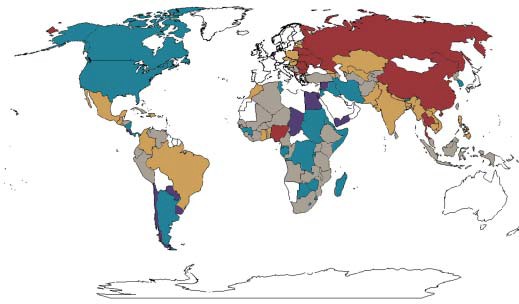 low
very low
not reported
high
medium
very high
Reported Trafficking Origins
according to the Citation Index
INDONESIA DIBERI WARNA ABU-ABU: MEDIUM
Peta negara-negara tempat transit dari korban TPPO global menurut laporan kerja UNODC tahun 2006
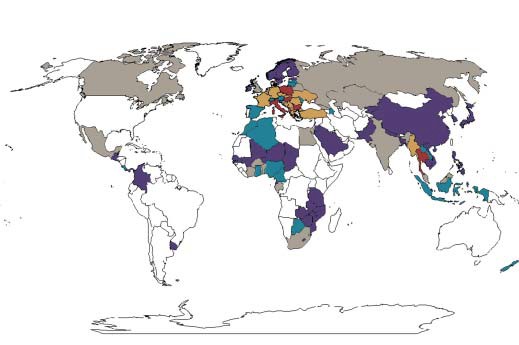 medium
Reported Trafficking Transits
according to the Citation Index
very high
very low
not reported
high
low
Peta Negara tujuan (Countries of Destination) dari para korban TPPO menurut laporan kerja UNODC tahun 2006
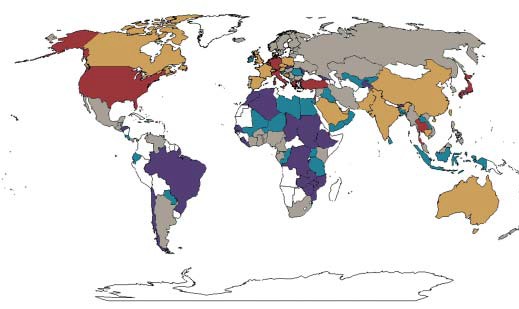 very high
very low
Reported Trafficking Destinations
according to the Citation Index
high
low
medium
not reported
Tempat penjualan korban TPPO umumnya di negara2 industri maju: 
Amerika Utara, Eropa  Barat, Australia, Tailan, Jepang, Turki
RINGKASAN: Peta negara  tujuan (contries of destinations), negara-negara  asal  (countries of origins) dan negara asal sekaligus negara tujuan (both countries of origin and destinations) dari korban TPPO global menurut  laporan kerja UNODC tahun 2006
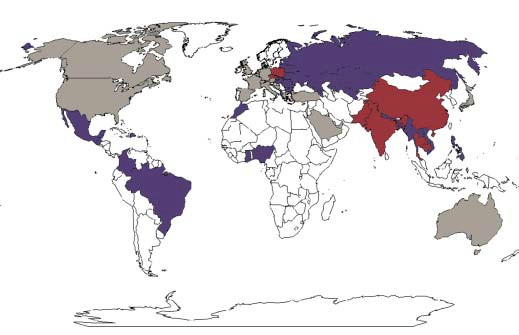 Baik negara  asal maupun negara tempat penjualan korban TPPO
Negara tujuan tempat penjualan  korban TPPO
Negara asal dari korban TPPO
Most frequently reported origin
and destination countries
according to the UNODC citation index
Tujuan human trafficking:
untuk memenuhi kebutuhan industri sex atau untuk exploitasi sexual (to feed the prostitution industry), 
untuk kerja paksa tanpa upah (forced labor) dan 
untuk diambil organ-organ tubuh (to harvest human organs for sale) seperti ginjal atau jantung. 
ILO 2007: 6 sd 8 juta penduduk dunia menjadi korban human trafficking dan 80% dari mereka ini adalah perempuan.
ILO 2012: 20,9 juta penduduk dunia menjadi korban human trafficking.
Menurut WHO: 
sekitar 7.000 ginjal yang dijual secara  ilegal setiap tahun.
Harga sebuah jantung manusia yang dijual secara ilegal berkisar antara $90.000 sd $290.000 (atau Rp 1,224 M sd Rp 4 M)
Prosentasi korban human trafficking menurut tujuannya:
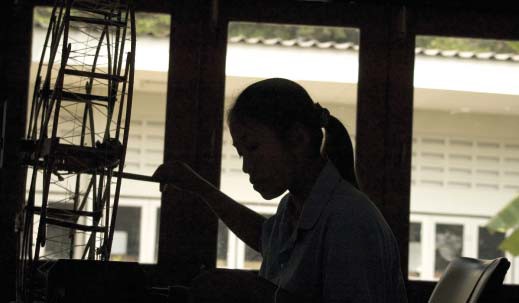 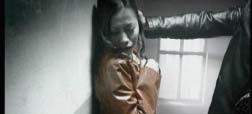 Kasus Human Trafficking di Asia Timur dan Pasifik  yang ditangani IOM pda Tahun 2011
JUMLAH KASUS HUMAN TRAFFICKING BERTAMBAH DARI TAHUN KE TAHUN MENURUT LAPORAN BARESKRIM POLTRI 2008 BERIKUT INI:
Menurut laporan Bareskrim Polri,  total  kasus TPPO yang  ditangani Bareskrim  telah melonjak  dari 123 kasus tahun 2007 menjadi 
509 kasus tahun  2011-2013!
Sebaran Kasus Human Trafficking di 14 Kec Kab Sikka 2000 sd 2015
Data Trafficking di Pub MAUMERE
Pelaku  TPPO  global:
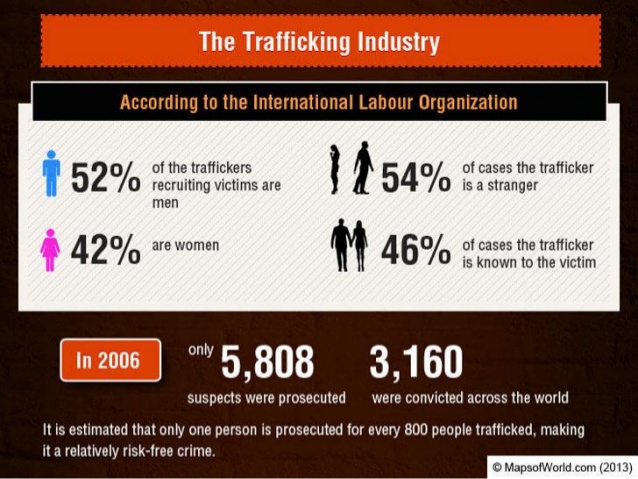 Contoh data persidangan pelaku TPPO  di beberapa negara:
Coontoh  Tersangka pelaku  human trafficking  yang  ditangkap aparat keamanan  di beberapa negara (Sumber IOM  2006)
Keuntungan ekonomis yang dicapai industri TPPO:
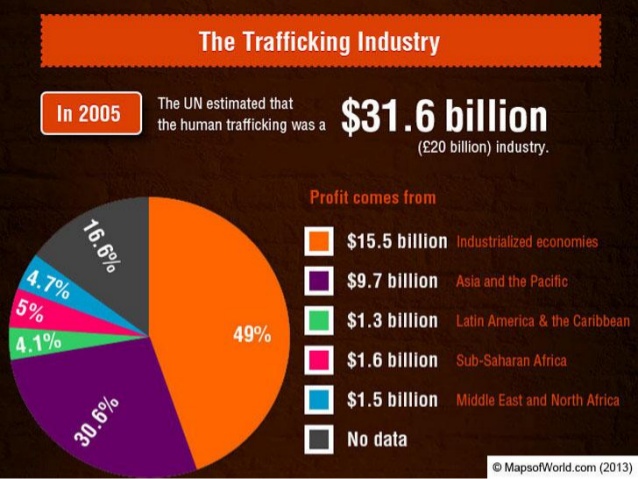 Momen Perekrutan korban TPPO:
Tatkala terjadi krisis ekonomi, kelaparan, bencana alam dan daerah sedang dilanda konflik.
Pada situasi-situasi seperti ini, masyarakat miskin dan sedang dalam keadaan lemah umumnya sangat rentan dan gampang dibujuk rayu dengan janji surga yang kemudian ternyata neraka.
 Kelompok sasaran yang sangat rentah: 
orang-orang miskin 
angkatan muda yang sedang cari kerja 
anak-anak  yatim piatu, 
anak-anak muda/para mahasiswa yang ingin bertualang.
Kesimpulan:
1. Masalah TPPO yg semakin merebak di Sikka & NTT pada umumnya merupakan masalah serius dan bagian dari TPPO yang sedang melanda hampir seluruh dunia.
2. Yang diperjuangkan TRUK-Maumere dan Pemda Sikka dengan menebitkan Perda TPPO merupakan bagian dari sebuah perjuangan global. 
3. PBB & lembaga2-nya seperti ILO, IOM, UNODC, UNESCO, UNICEF serta LSM-LSM internasional seperti Amnesty International, Oxfam dan Human Rights Watch telah sedang bekerja keras untuk memerangi dan menghentikan TPPO di seluruh dunia.
4. Lembaga-lembaga PBB mengharapkan setiap negara untuk menyusun UU dan Perda untuk memerangi dan menghentikan TPPO.###